Cash Hub platform
www.cash-hub.org
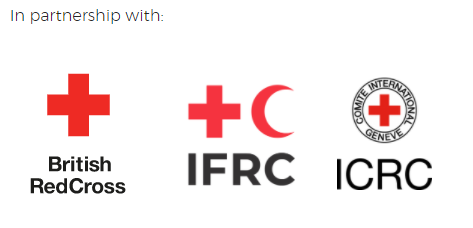 Why a Cash Hub platform?
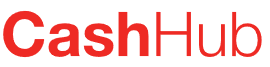 Accelerate the use and increase 
the scale-up of cash based assistance 
in the International Red Cross and 
Red Crescent Movement


For more info about the Cash Hub 
https://cash-hub.org/about-us
Cash Hub online platform
www.cash-hub.org
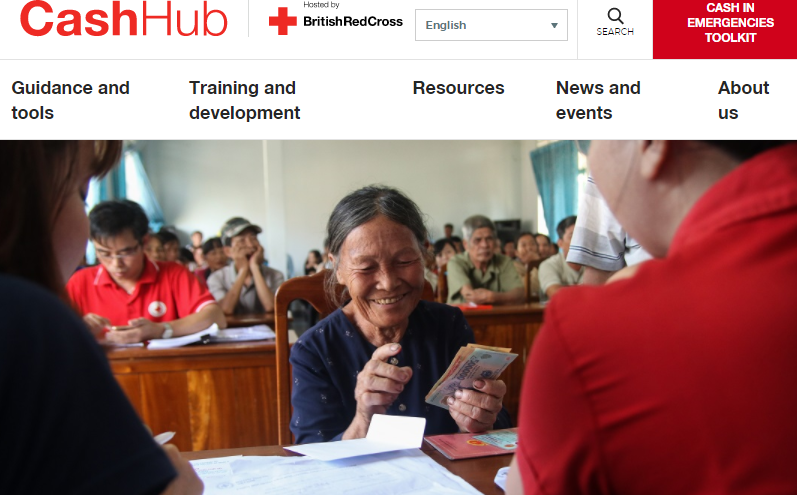 Access to information, tools, data, evidence and learning
What does the Cash Hub platform offer?
Resources on a range of thematic and geographic areas

Information on upcoming training

Access to interactive Cash Maps 

Access to the Cash in Emergencies Toolkit

Access to the Helpdesk for the Movement

Information on upcoming cash events and jobs

Latest news & blogs
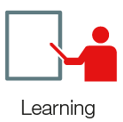 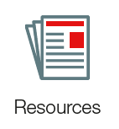 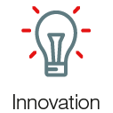 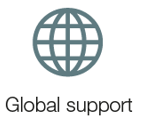 Helpdesk for the Movement
Request ad hoc technical support through a dedicated helpdesk (for the Movement)
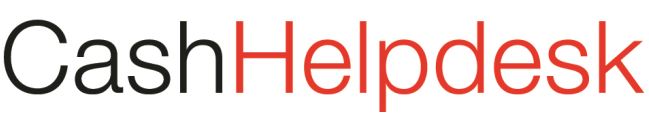 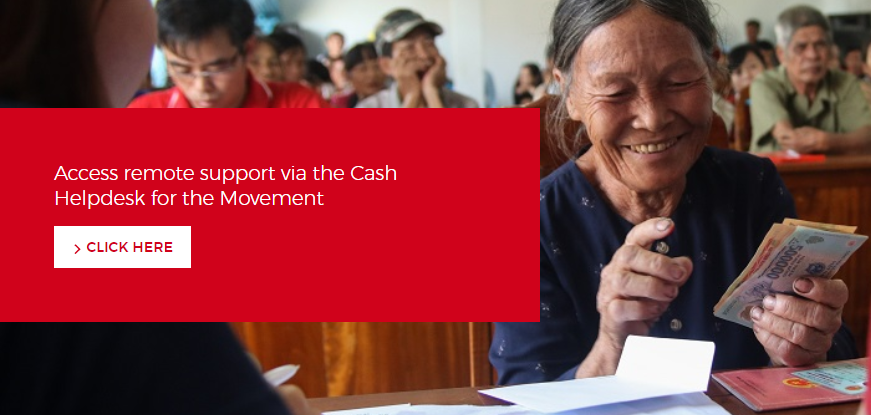 Resources section
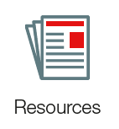 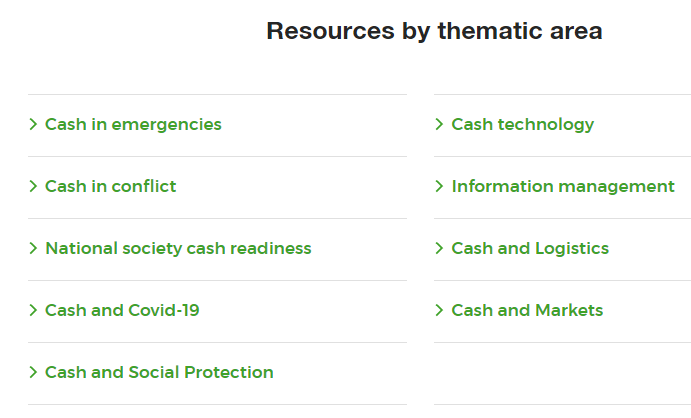 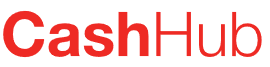 We work with
section owners
across the Movement to ensure:

quality
new resources
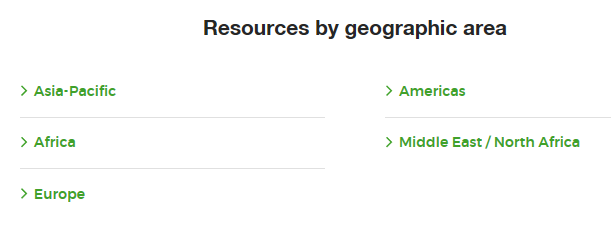 Training and support
Developing cash assistance expertise of humanitarian professionals across the Red Cross and Red Crescent Movement
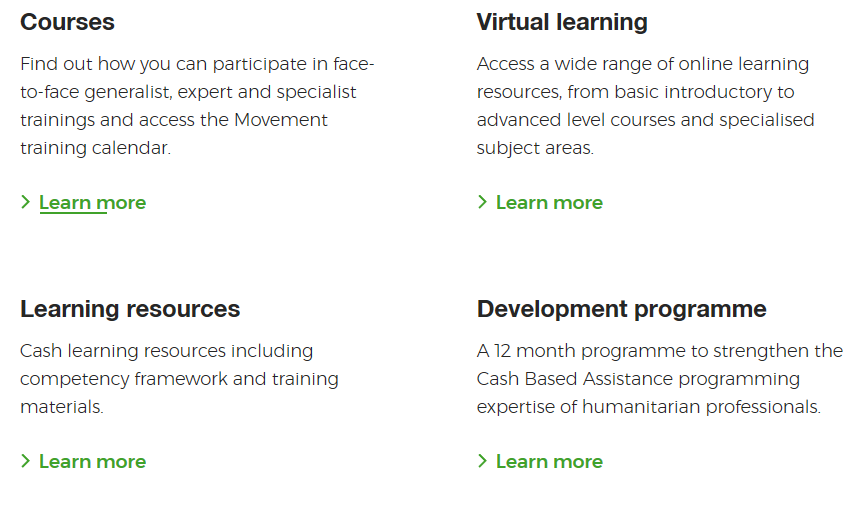 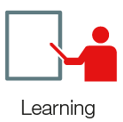 Interactive Cash Maps
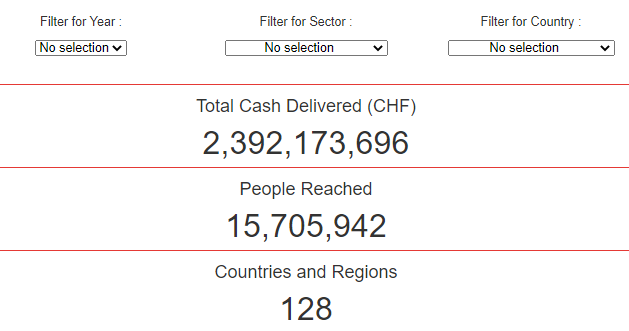 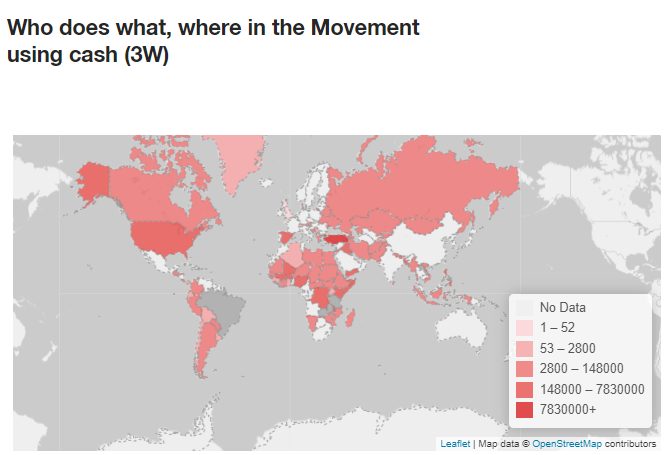 Cash in Emergencies Toolkit
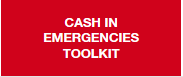 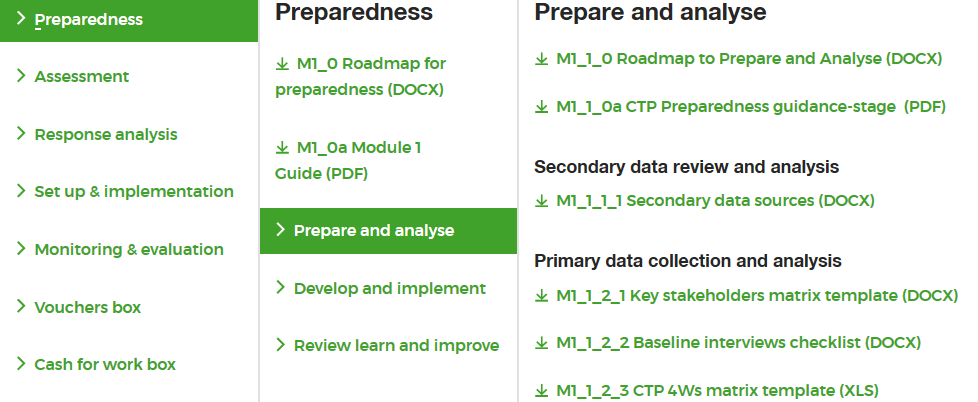 How to find content on the Cash Hub platform
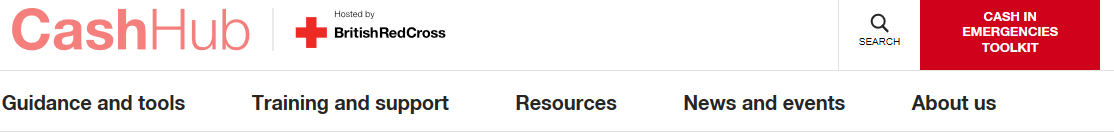 Or use the search box on each “Resources page”
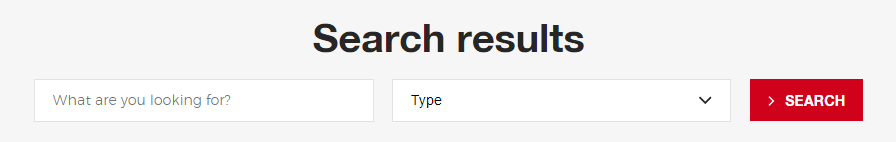 How can you engage?
Share cash content to  contact@cash-hub.org (e.g. resources about cash programmes, news, jobs, events and training opportunities)
Participate to webinars
Follow the Cash Hub LinkedIn account
Use the Helpdesk and share your experience
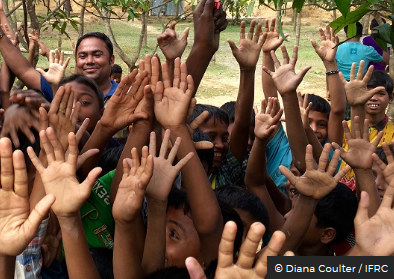